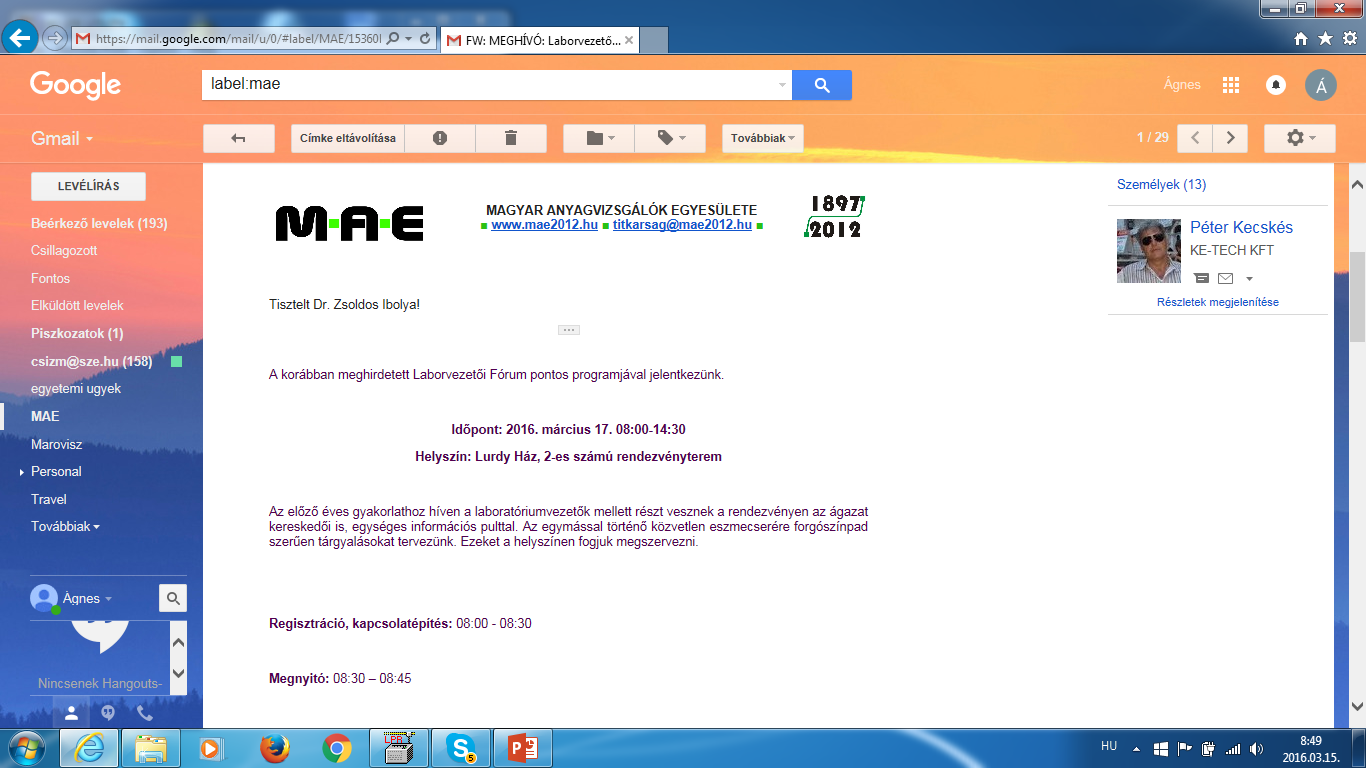 LABORVEZETŐI FÓRUM

Tájékoztató az anyagvizsgálati témakörben tervezett tanfolyamokról
Csizmazia Ferencné dr. Széchenyi István Egyetem
2016. .03.17..
Laborvezetői Fórum
1
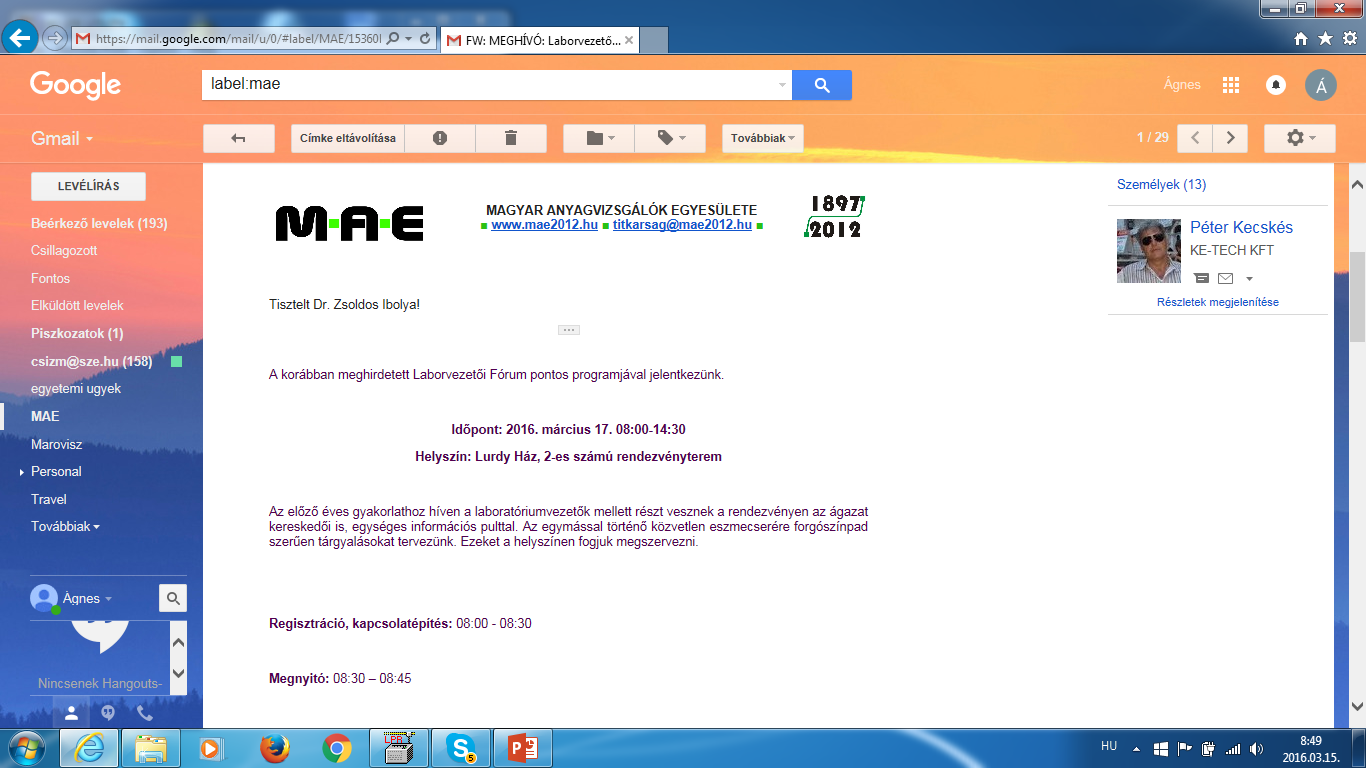 A tanfolyamok célja
Korábban szervezett tanfolyamok 
Tervezett tanfolyamok
Csizmazia Ferencné dr. Széchenyi István Egyetem
2016. .03.17..
Laborvezetői Fórum
2
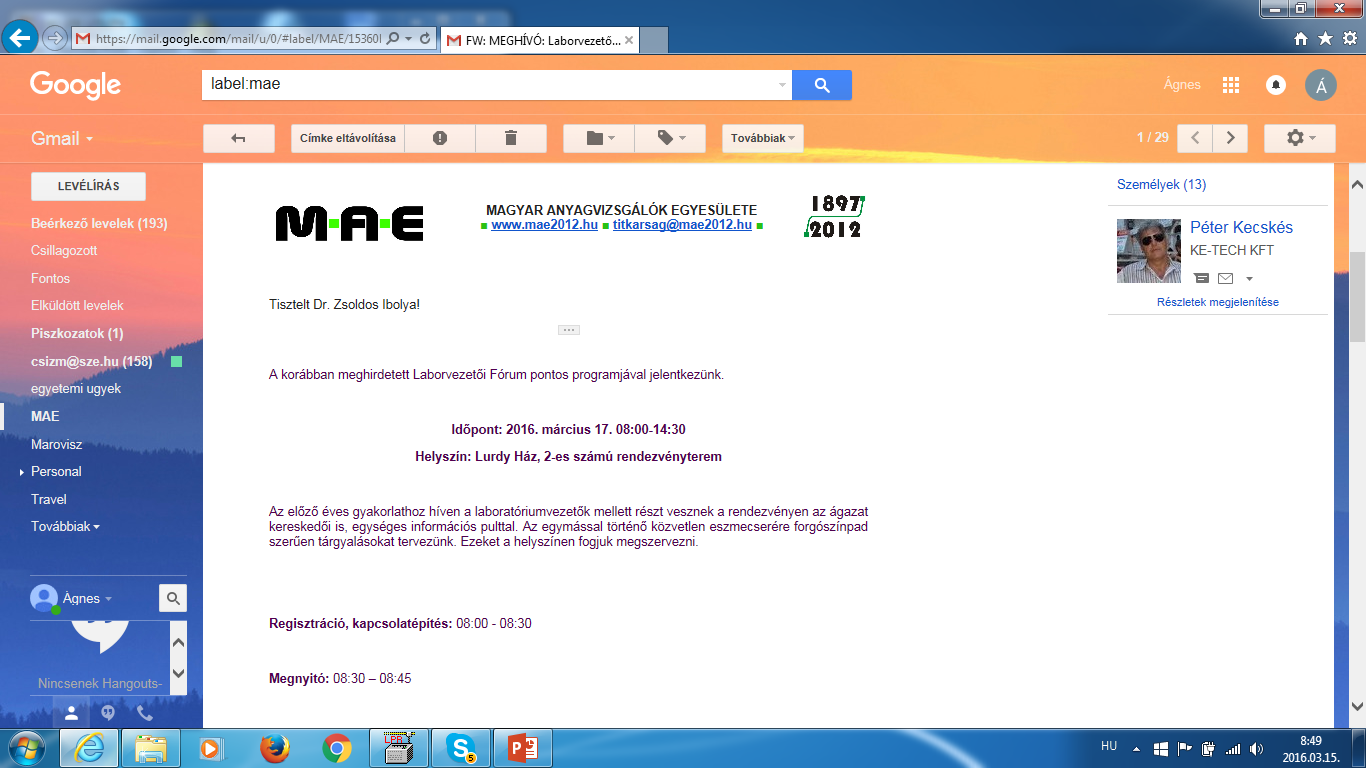 A tanfolyamok célja
A metallográfiai és a mechanikai anyagvizsgáló laboratóriumok középfokú végzettséggel rendelkező kezdő munkatársainak képzése
Csizmazia Ferencné dr. Széchenyi István Egyetem
2016. .03.17..
Laborvezetői Fórum
3
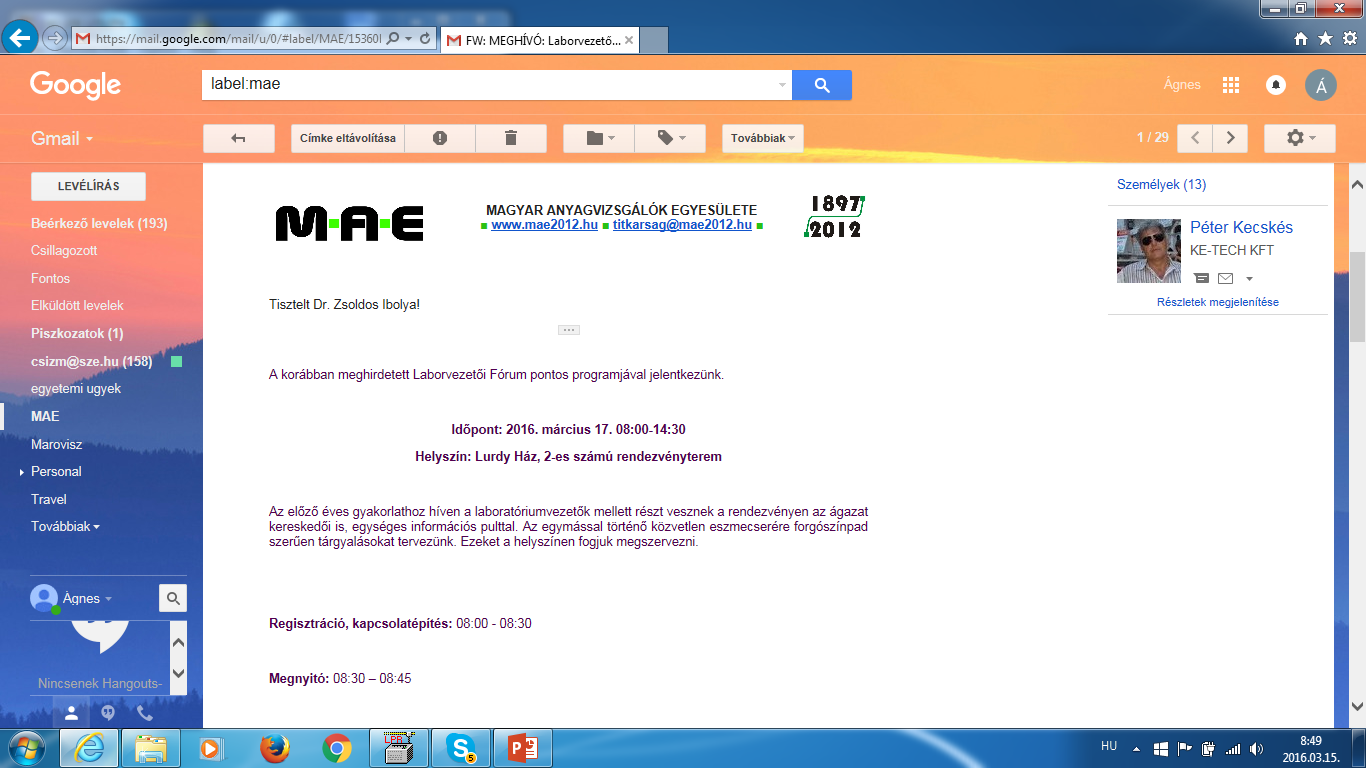 Korábban szervezett tanfolyamok
 
A metallográfiai  anyagvizsgáló alumínium alapú ötvözetekre (2009-ben egy alkalommal, 40 órás))
A metallográfiai  anyagvizsgáló vasalapú ötvözetekre 2009-től évente (40 órás)
Szakítóvizsgálat (24 órás)
Csizmazia Ferencné dr. Széchenyi István Egyetem
2016. .03.17..
Laborvezetői Fórum
4
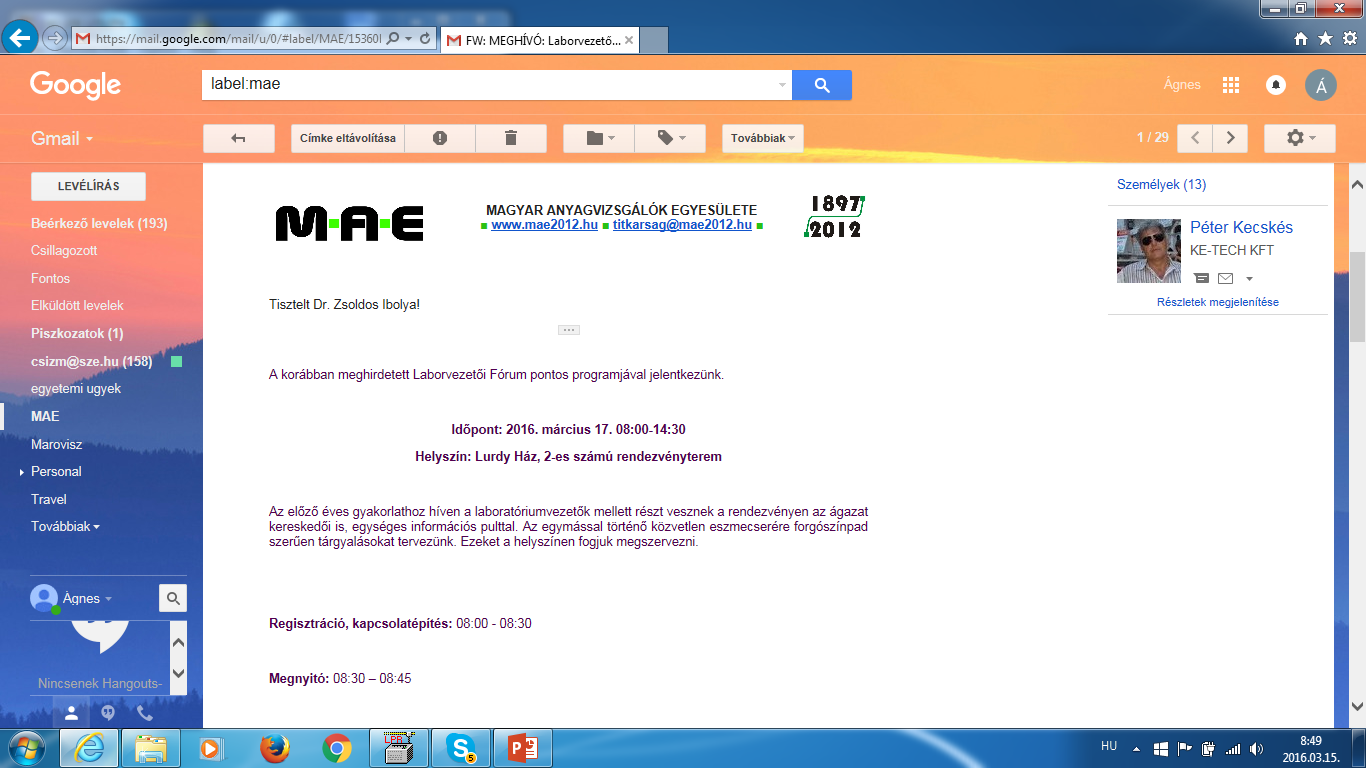 Tervezett tanfolyamok
  
Alakítható és öntészeti alumínium ötvözetek metallográfiája ötvözetekre (40 óra) 
Öntöttvas metallográfiája (24 óra)
Hőkezelt alkatrészek vizsgálata (24 óra)
Keménységmérés, hegesztett varratok vizsgálata (32 óra)
Csizmazia Ferencné dr. Széchenyi István Egyetem
2016. .03.17..
Laborvezetői Fórum
5
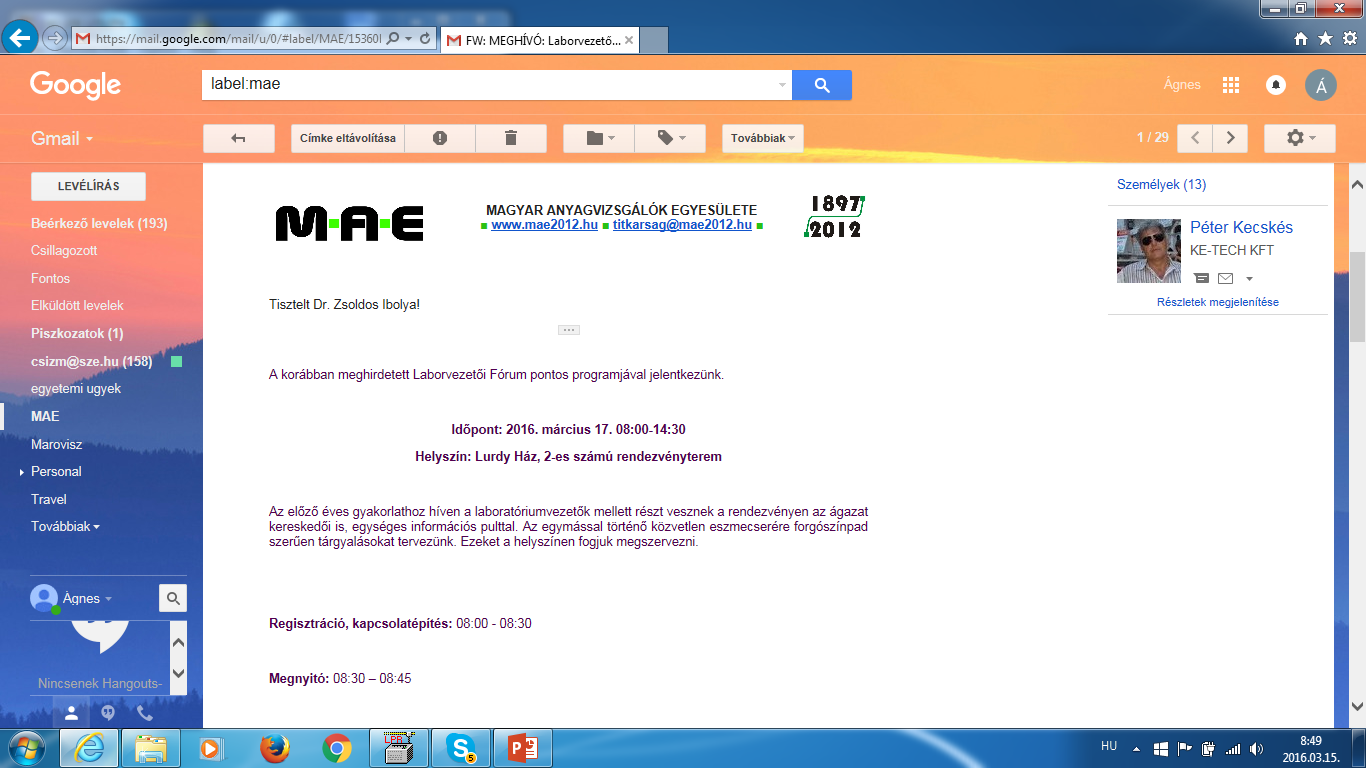 Tanfolyamok tematikái:
 Metallográfiai anyagvizsgáló vasalapú ötvözetekre (40 óra)
2016. .03.17..
Laborvezetői Fórum
6
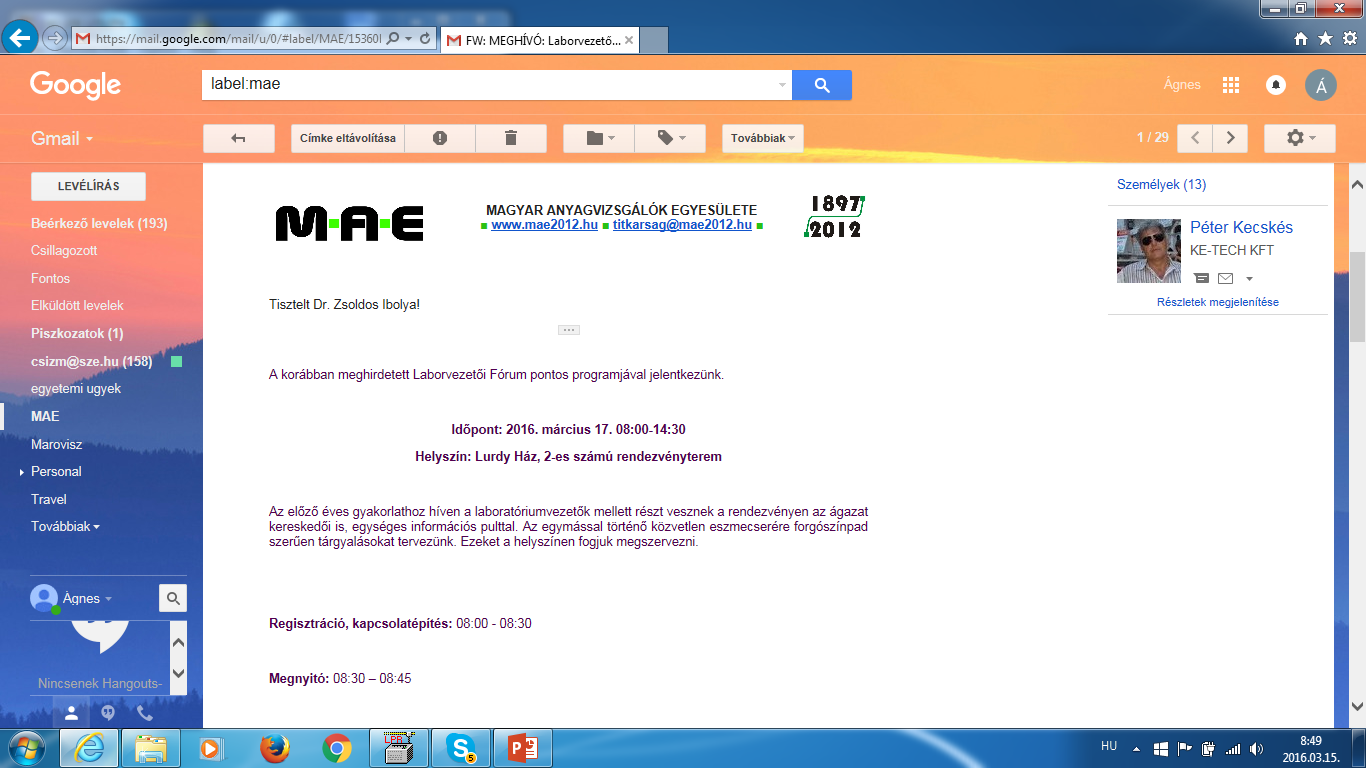 Metallográfiai anyagvizsgáló vasalapú ötvözetekre
Fémtani alapfogalmak: 
Anyagok fajtái, csoportosításuk
Fémek előállításának áttekintése
Színfémek, ötvözetek fogalma, fajtái
Fémek és ötvözetek
Vasötvözetek egyensúlyi kristályosodása
Egyensúlyitól eltérő átalakulások
A fémek tulajdonságának változtatási lehetőségei
Vasötvözetek hőkezelése
Szabványos acélok, öntöttvasak, áttekintése, előírásaik
Technológiák áttekintése:  
Öntés kokillába, valamint egyszer vagy többször használatos formába
Porkohászat 
Képlékenyalakítás
Hegesztési eljárások áttekintése
Forrasztás, ragasztás

 







Képzési program_2016.doc
2016. .03.17..
Laborvezetői Fórum
7
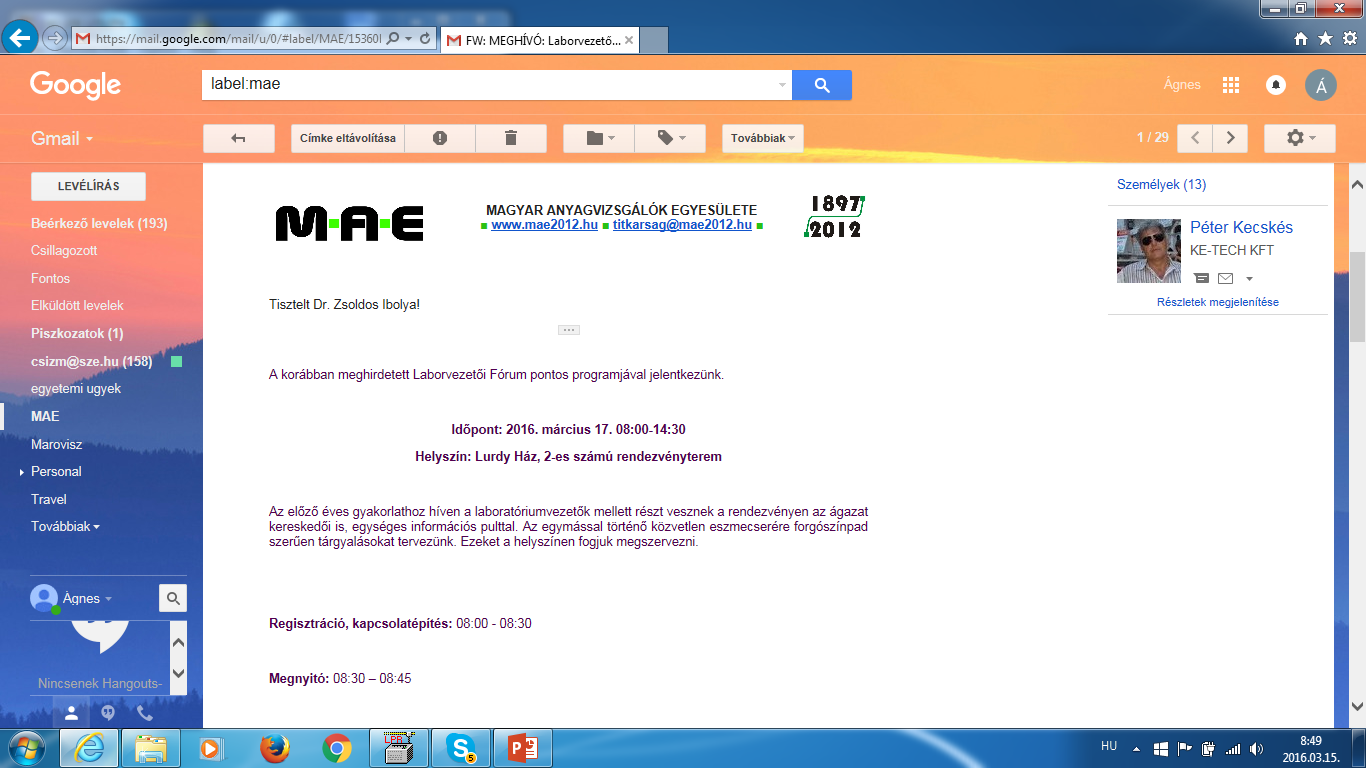 Metallográfiai anyagvizsgáló vasalapú ötvözetekre
Anyagvizsgálat: 
Az igénybevételek fajtái, az állapottényezők hatása, szívós, rideg képlékeny viselkedés
Az anyagok tulajdonságai és azok vizsgálata-	
Vegyi összetétel
Mechanikai vizsgálatok (szakító, keménységmérés stb.)
Anyagkárosodások és vizsgálatuk
Technológiai vizsgálatok
Roncsolásmentes vizsgálatok áttekintése
Gyakorlattal összekötött műszer és készülékismeret, önálló munka 
Vágás, beágyazás, hibák
Csiszoló-polírozó eszközök
Előkészítés a mikroszkópos vizsgálatokhoz (receptek, maratás, hibalehetőségek)
Mikroszkópok
-	Sztereó mikroszkópok
-	Fénymikroszkópok
-	Képfeldolgozás


 







Képzési program_2016.doc
2016. .03.17..
Laborvezetői Fórum
8
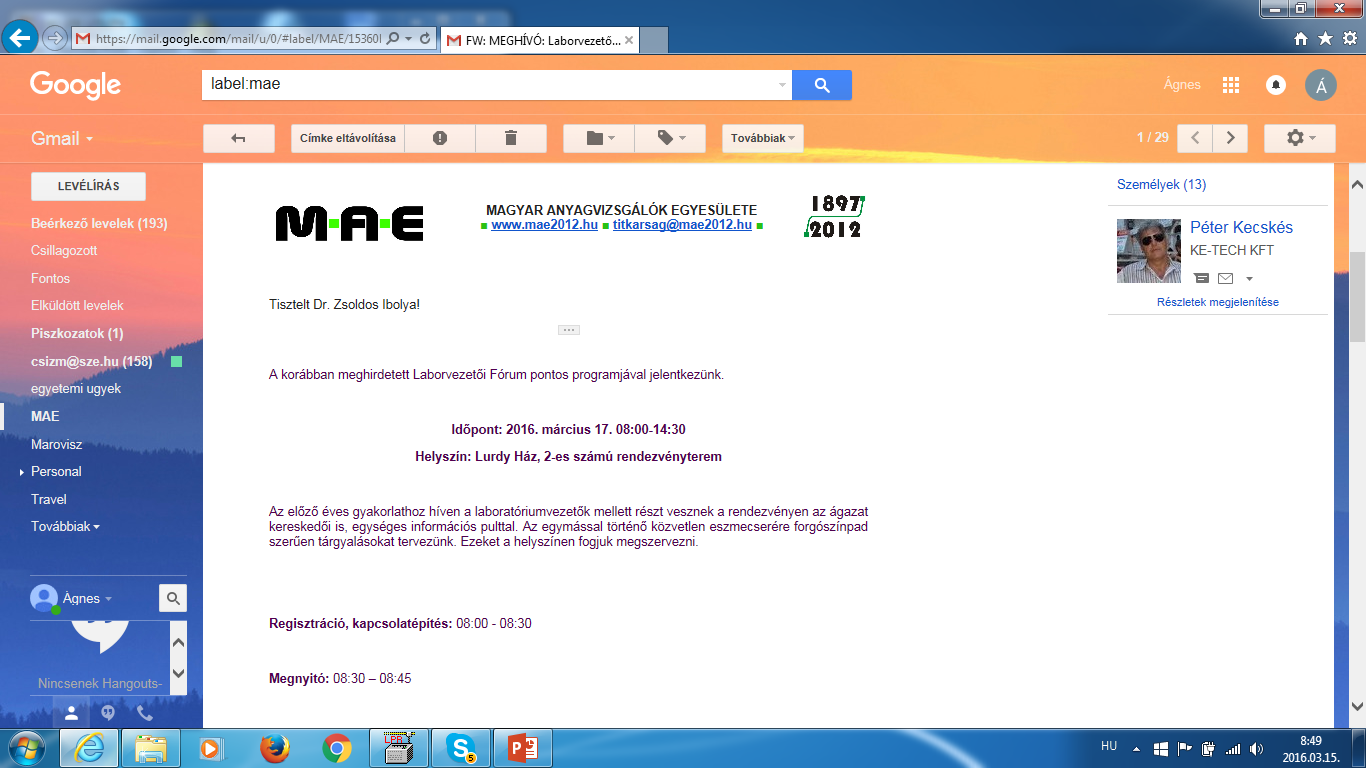 Szervezők: 
  Universitás Győr Nonprofit Kft . Oktatási Üzletág

Széchenyi István Egyetem Anyagtudományi és Technológiai Tanszék
Magyar Anyagvizsgálók Egyesülete

Grimas Ipari és Kereskedelmi Kft

Meghirdetve: 2016. április 11-15.
2016. .03.17..
Laborvezetői Fórum
9
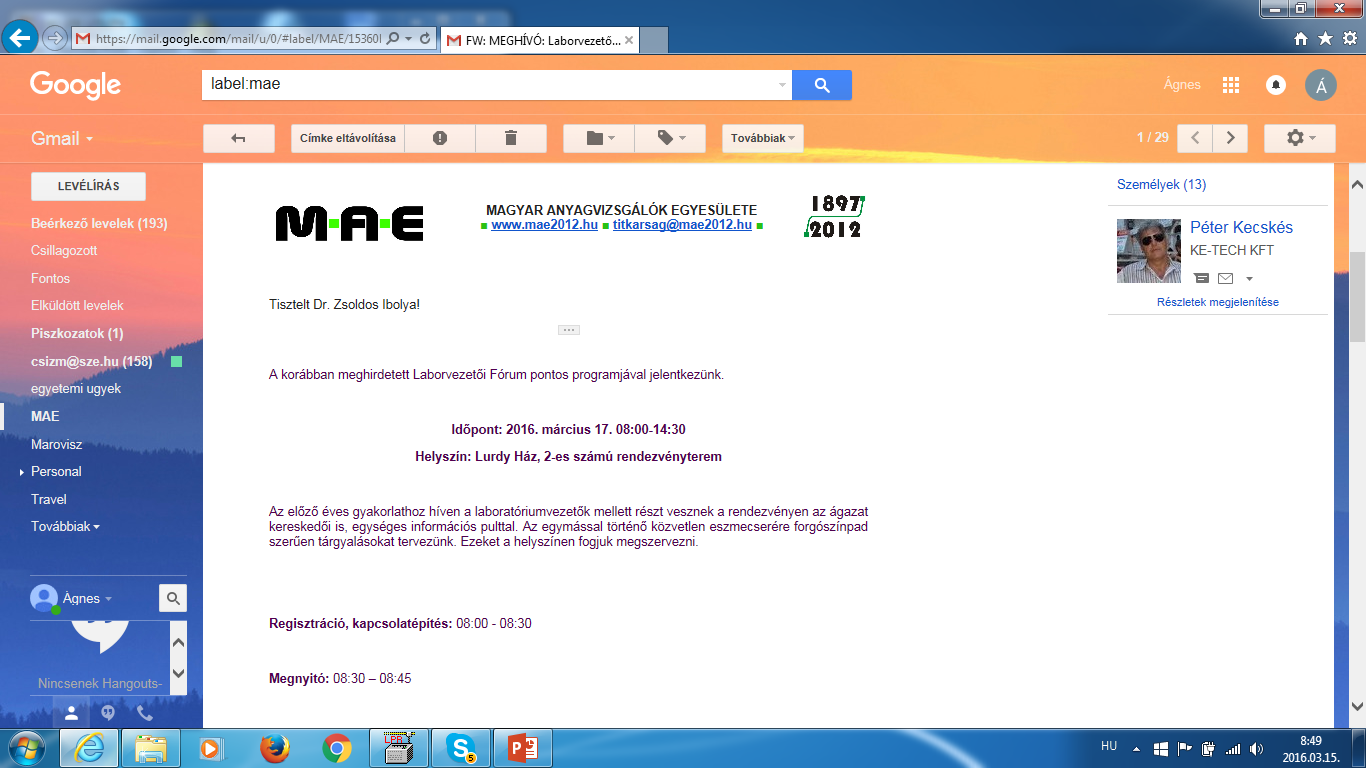 Jelentkezés: 
Jelentkezési lap_800-122_metallográfia_vas_2016 április 11_15.doc
2016. .03.17..
Laborvezetői Fórum
10
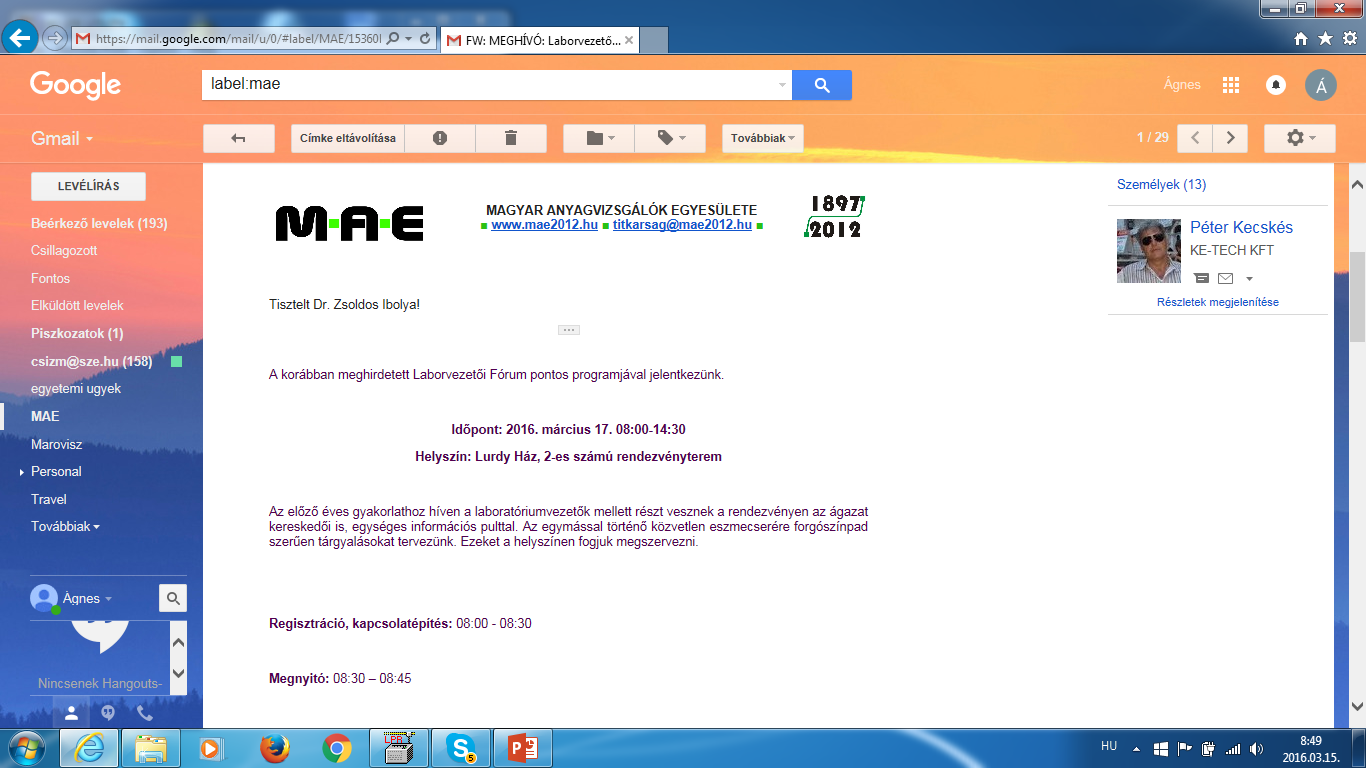 Információ: 
bertak@sze.hu
titkarsag@mae2012.hu
csizm@sze.hu

Köszönöm a figyelmet!
2016. .03.17..
Laborvezetői Fórum
11
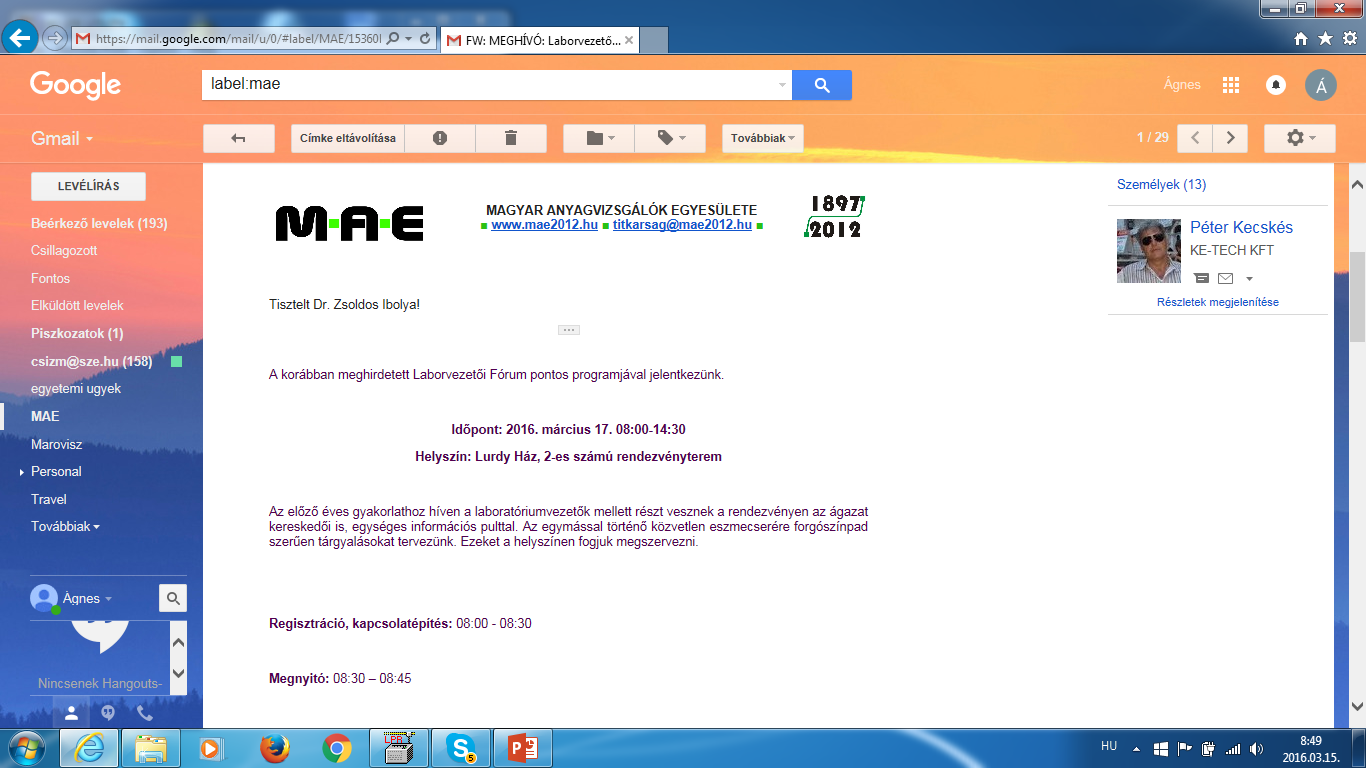 Tanfolyamok tematikái:
 Szakítóvizsgálat (24 óra)
A képzés tartalma
• Az anyagvizsgálat céljának és helyének megismerése a minőségbiztosítási folyamatban
• Az anyagok igénybevétellel szembeni viselkedésének megismerése
• A szabványok szerepének és fontosságának megismerése
• A szabványos szakítóvizsgálat megismerése
• A vizsgálat elvégzésének készség szintű elsajátítása
• A vizsgálati eredményeket befolyásoló tényezők és azok hatásának megismerése
• A mérési eredmények dokumentálása
• A mérési bizonytalanság meghatározásának megismerése
• A kalibrálás, jártassági vizsgálat szerepének és fontosságának megismerése
2016. .03.17..
Laborvezetői Fórum
12
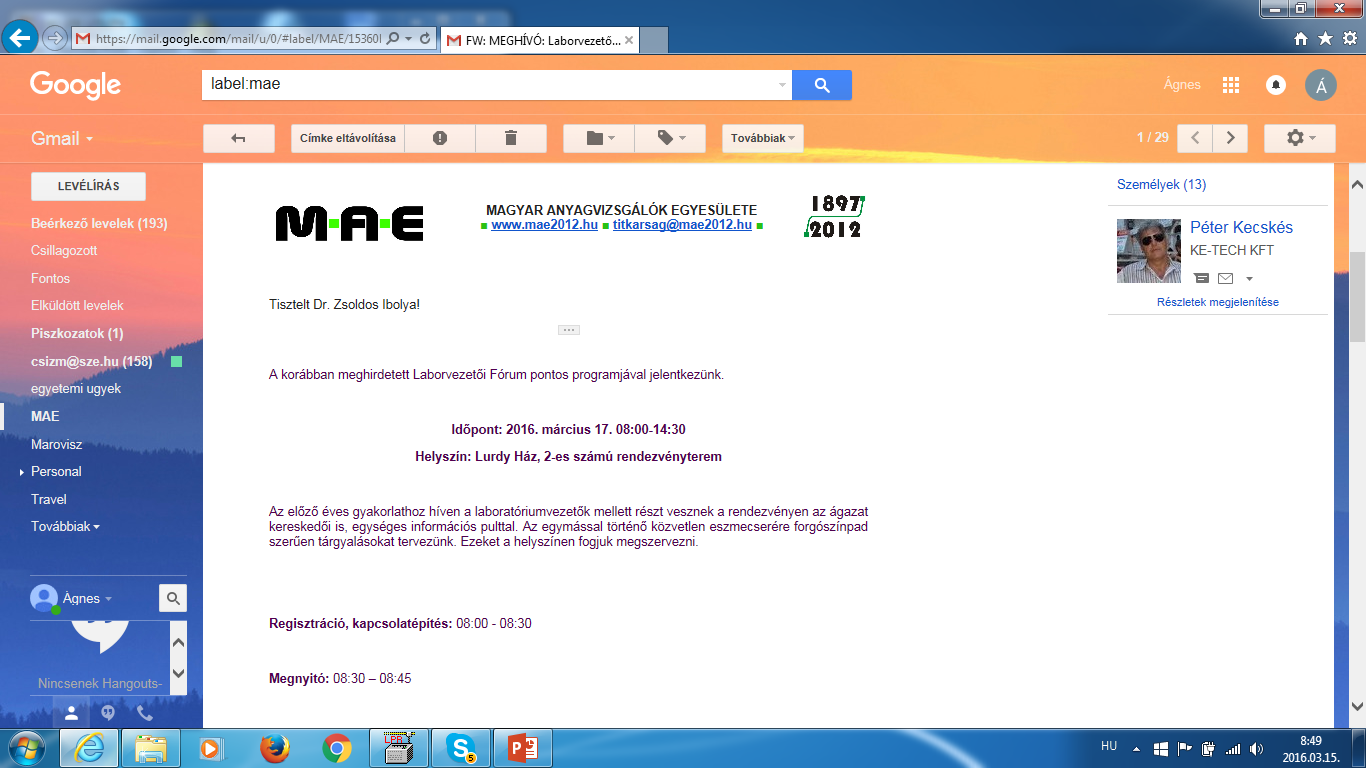 Szervezők: 
  Universitás Győr Nonprofit Kft . Oktatási Üzletág

Széchenyi István Egyetem Anyagtudományi és Technológiai Tanszék
Magyar Anyagvizsgálók Egyesülete

Dunaferr Labor Nonprofit Kft 

Tervezett meghirdetés:  2016. junius 13-15
2016. .03.17..
Laborvezetői Fórum
13
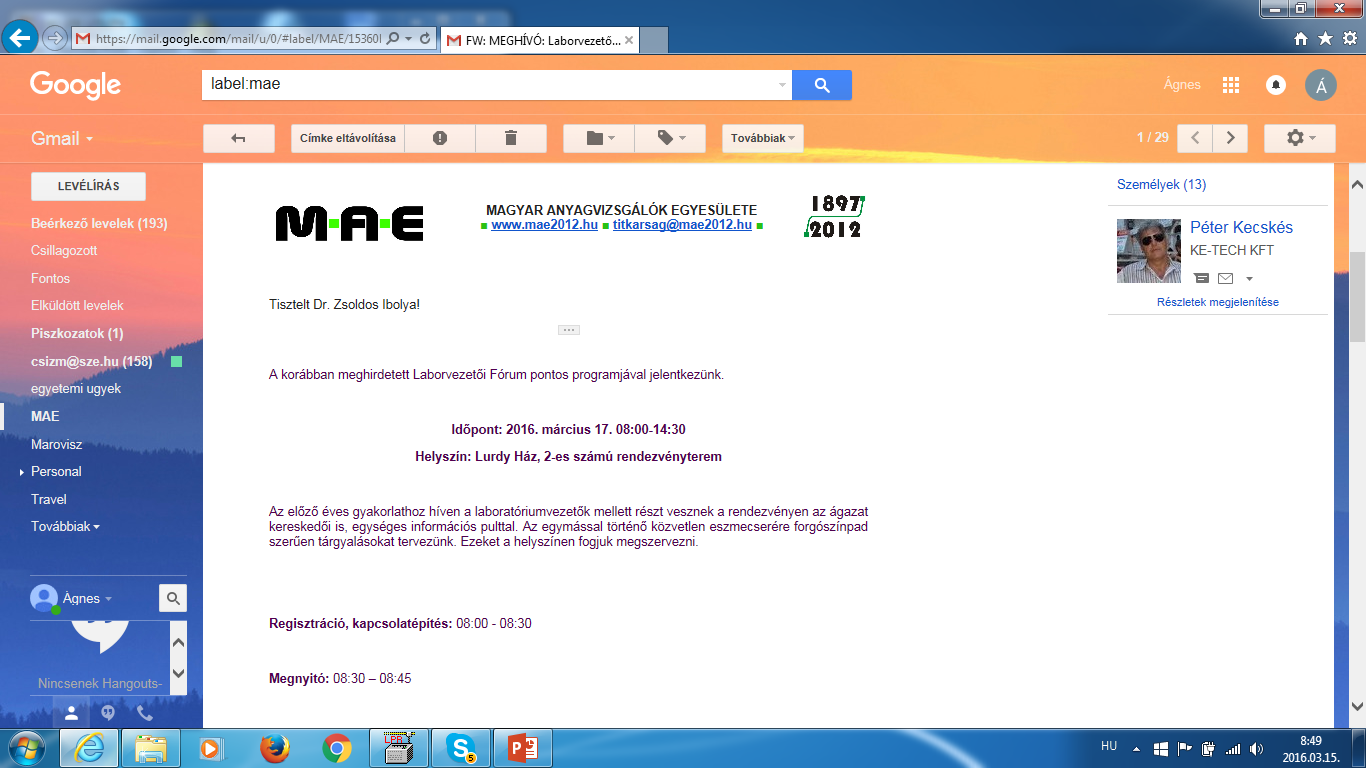 Tanfolyamok tematikái:
 Szakítóvizsgálat (24 óra)
Szervezők: 
  UNIVERSITAS-GYŐR NONPROFIT KFT
Oktatási üzletág
SZÉCHENYI ISTVÁN EGYETEM
ANYAGTUDOMÁNYI ÉS TECHNOLÓGIAI TANSZÉK
MAGYAR ANYAGVIZSGÁLÓK EGYESÜLETE
Dunaferr Labor Nonprofit Kft.

Tervezett időpont : 2016. junius 13-15.
2016. .03.17..
Laborvezetői Fórum
14
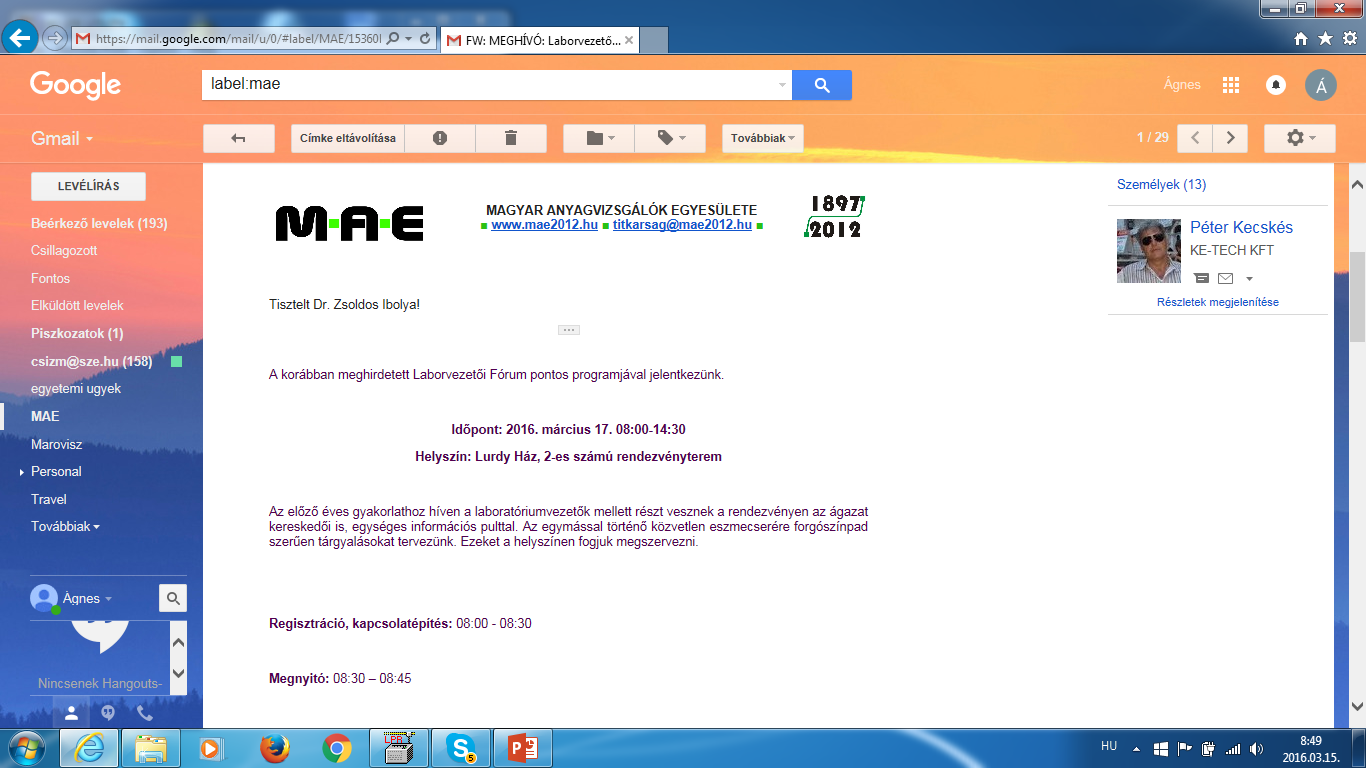 Öntöttvasak metallográfiája
2016. .03.17..
Laborvezetői Fórum
15
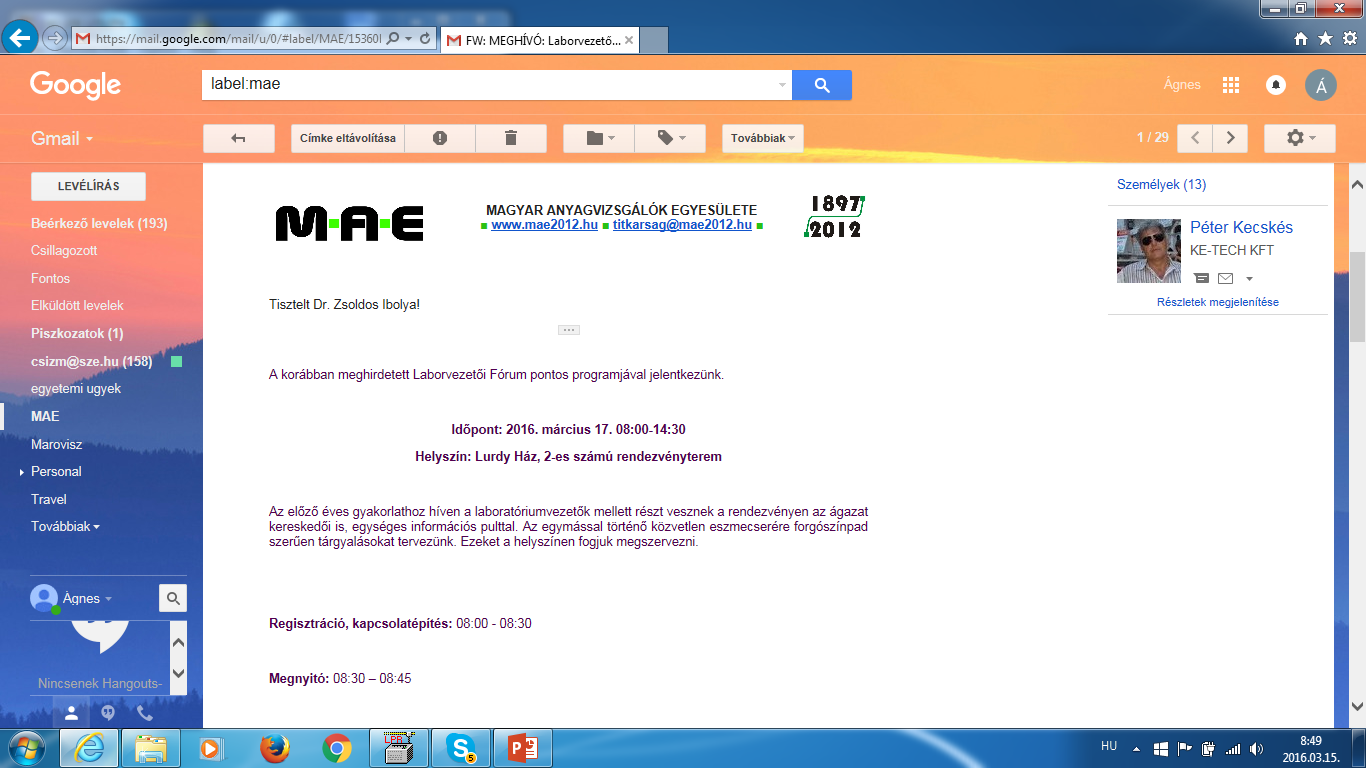 Hőkezelt alkatrészek vizsgálata
2016. .03.17..
Laborvezetői Fórum
16